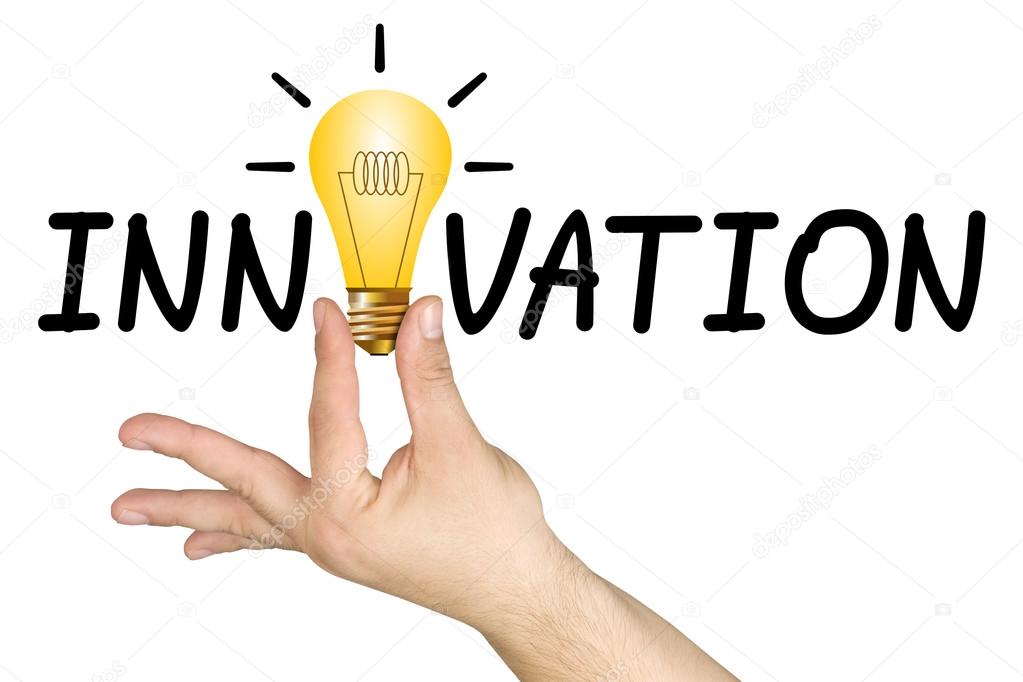 в освіті
Чайковська Ірина Яківна, заступник директора з методичної роботи
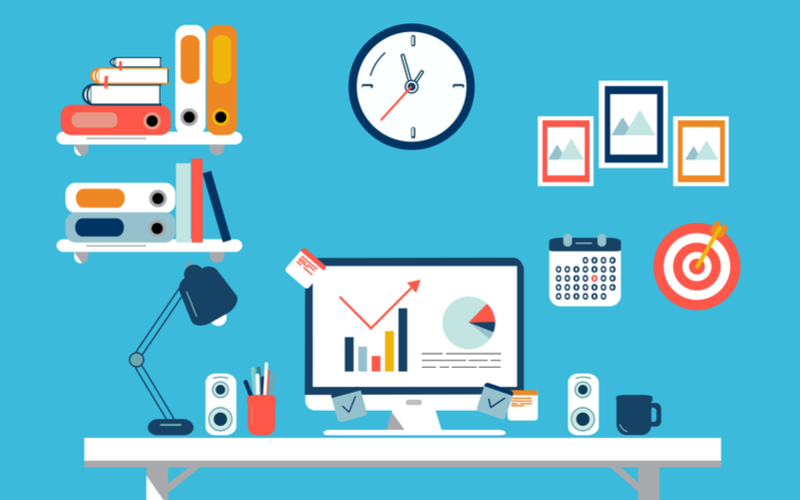 Формат навчання open air classroom
Безкоштовні мобільні застосунки для захопливих  STEM-проектів
Чайковська Ірина Яківна, заступник директора з методичної роботи
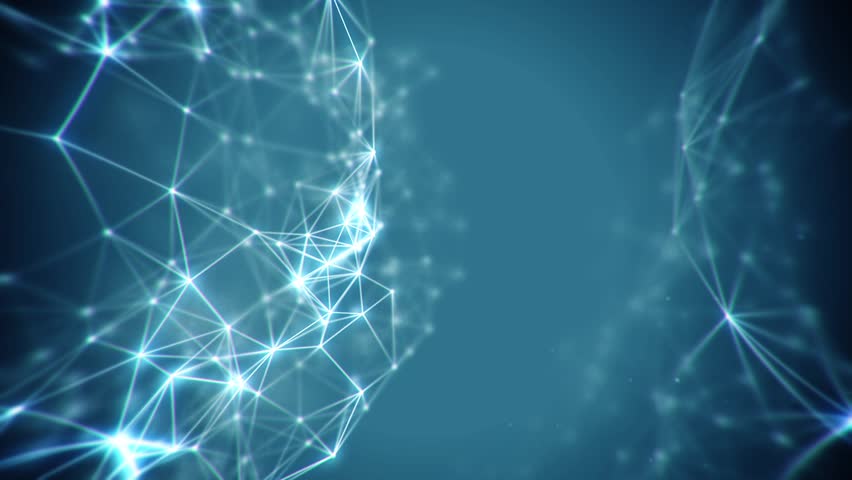 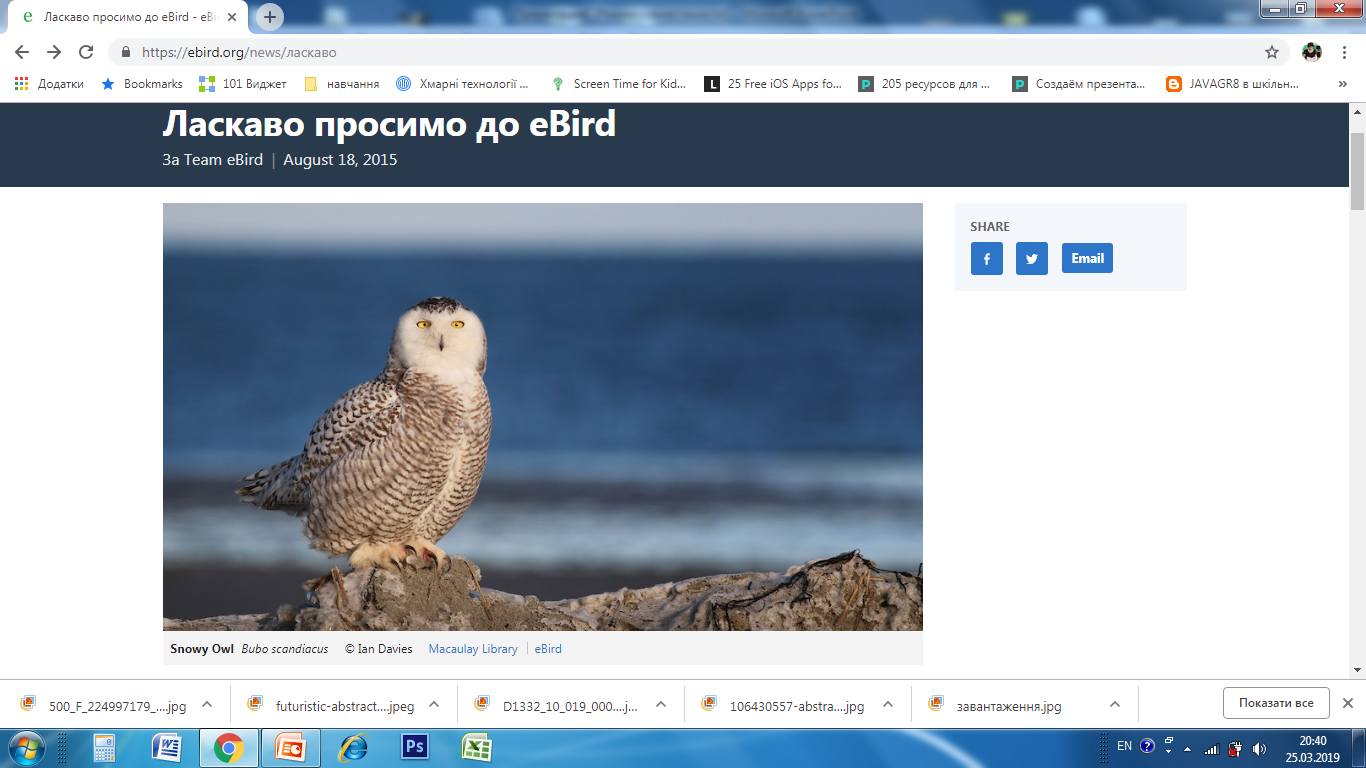 Глобальна безкоштовна онлайн-база птахів з різних куточків світу, в яку кожен може вносити результати власних спостережень , приєднавшись до всесвітноьї спільноти орнітологів-активстів. Дана база містить 500 мільйонів спостережень.
Чайковська Ірина Яківна, заступник директора з методичної роботи
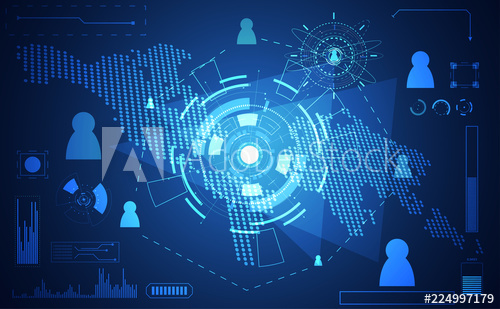 Паралельно пропонується додаток  Merlin Bird.Він дапоможе розпізнати понад 3 тисячі видів птахів
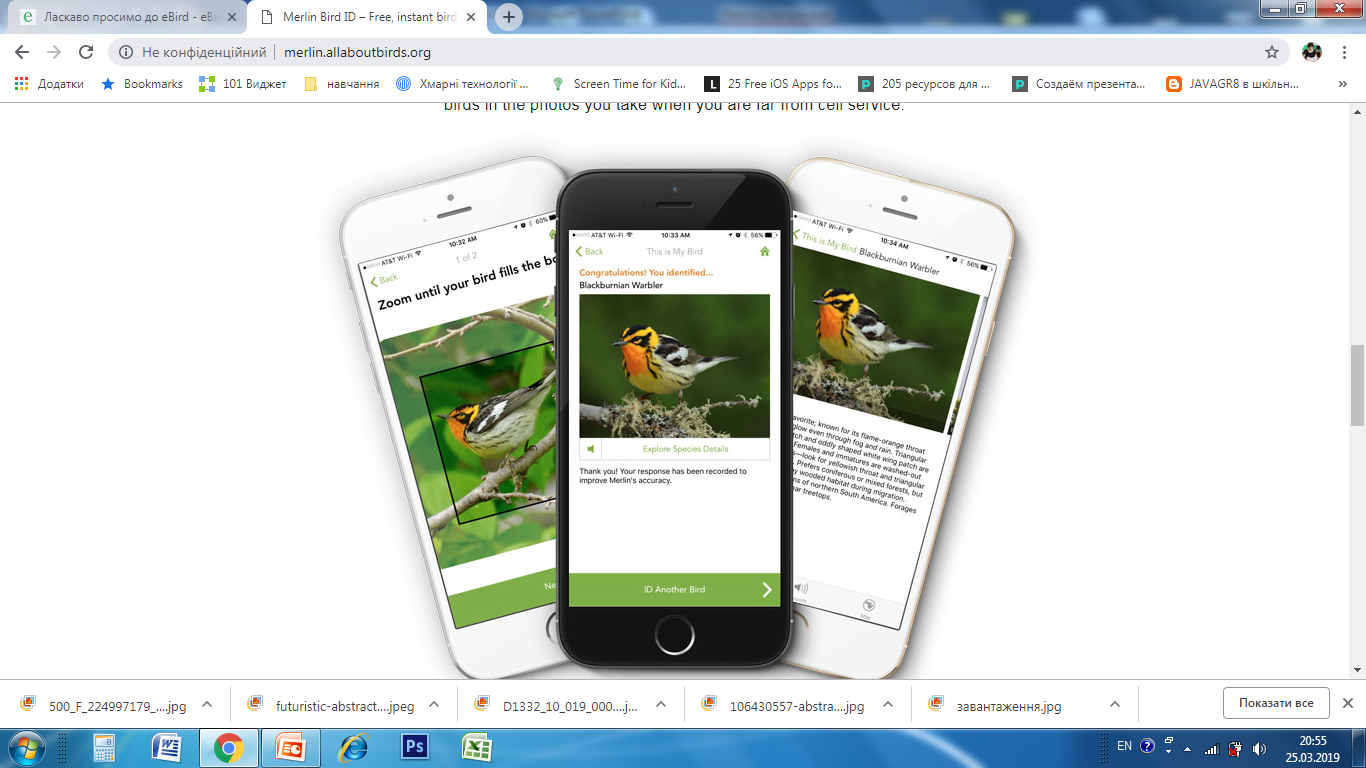 Чайковська Ірина Яківна, заступник директора з методичної роботи
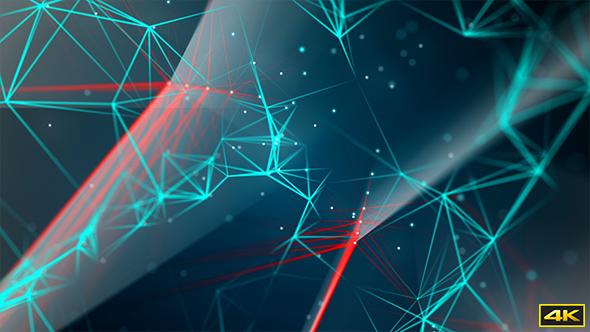 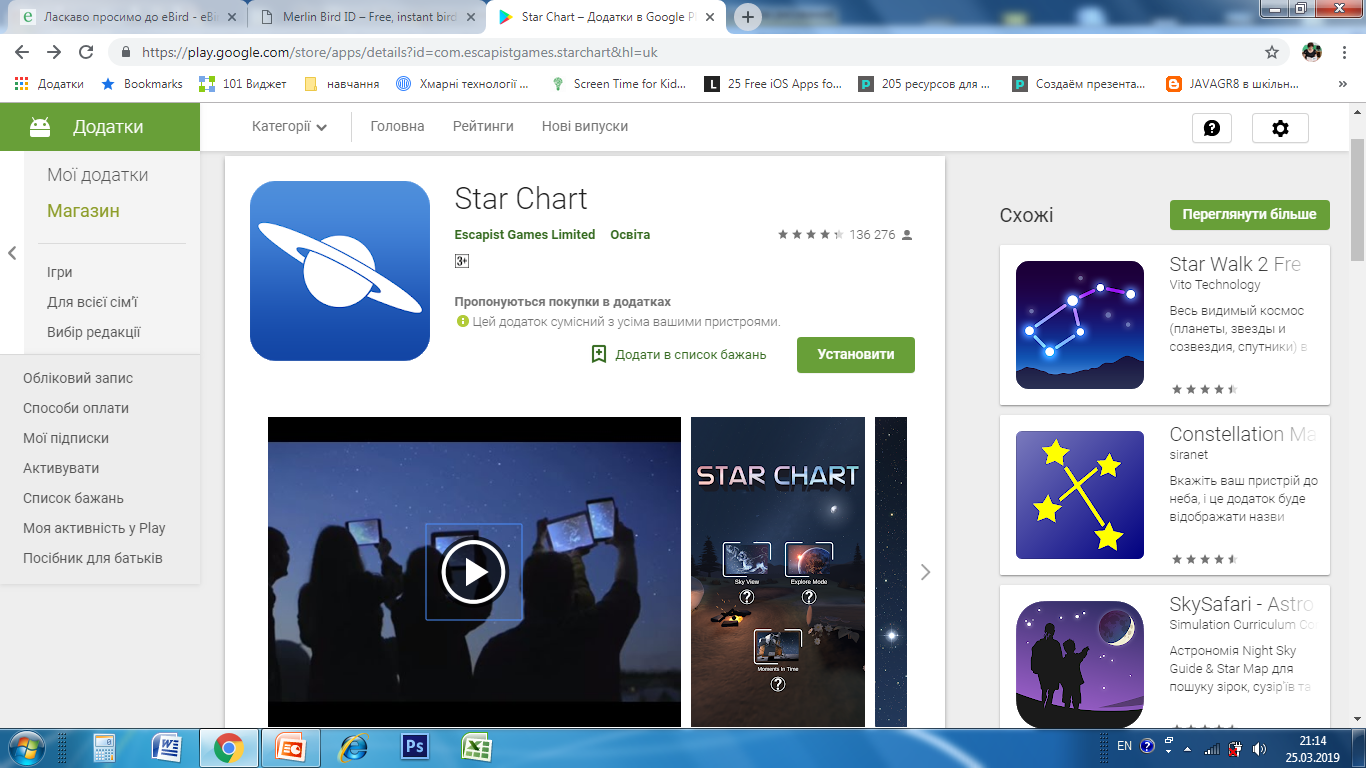 Star Chart – багатофункціональний безкоштовний застосунок, за допомогою якого можна здійснити віртуальну мандрівку космосом, а також дізнатися, які саме сузір'я на небосхилі на момент спостереження. Star Chart  - вважають одним із найкращих освітніх застосунків у астрономії
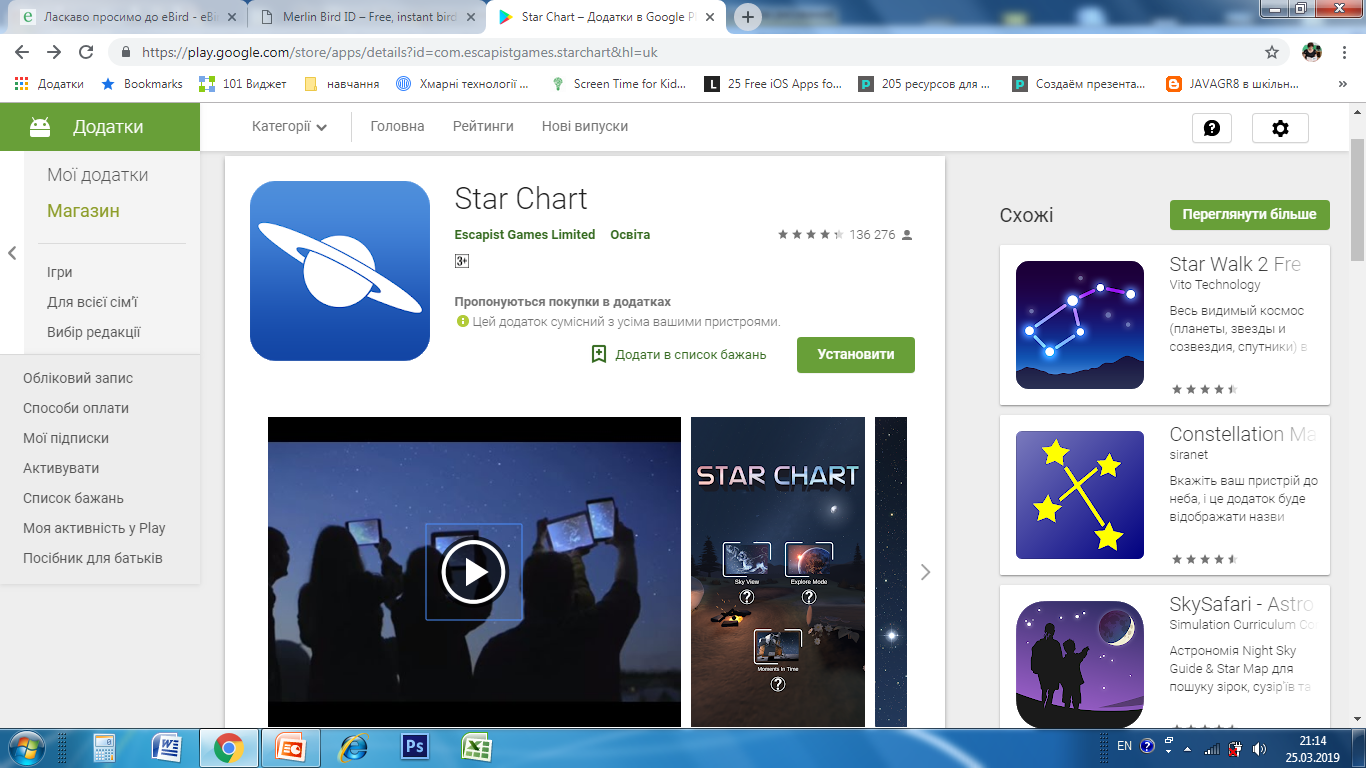 Чайковська Ірина Яківна, заступник директора з методичної роботи
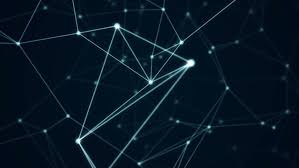 iNaturalist: найбільша онлайн-база та сканер об'єктів живої природи. Містить у своєму доступі 16 мільйонів результатів спостережень за 200 тисячами видів тварин і рослин нашої планети.
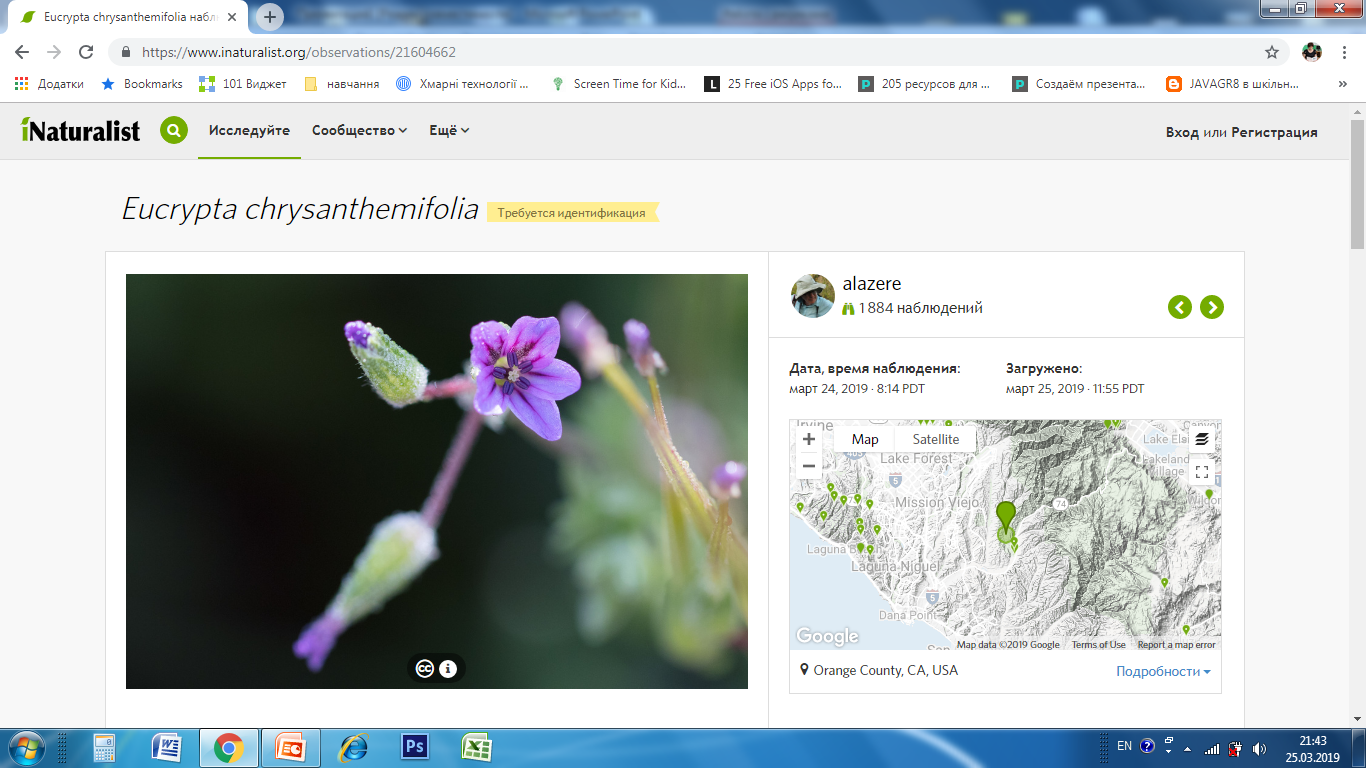 Чайковська Ірина Яківна, заступник директора з методичної роботи
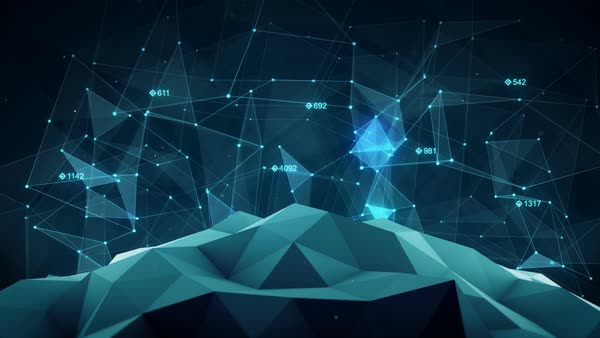 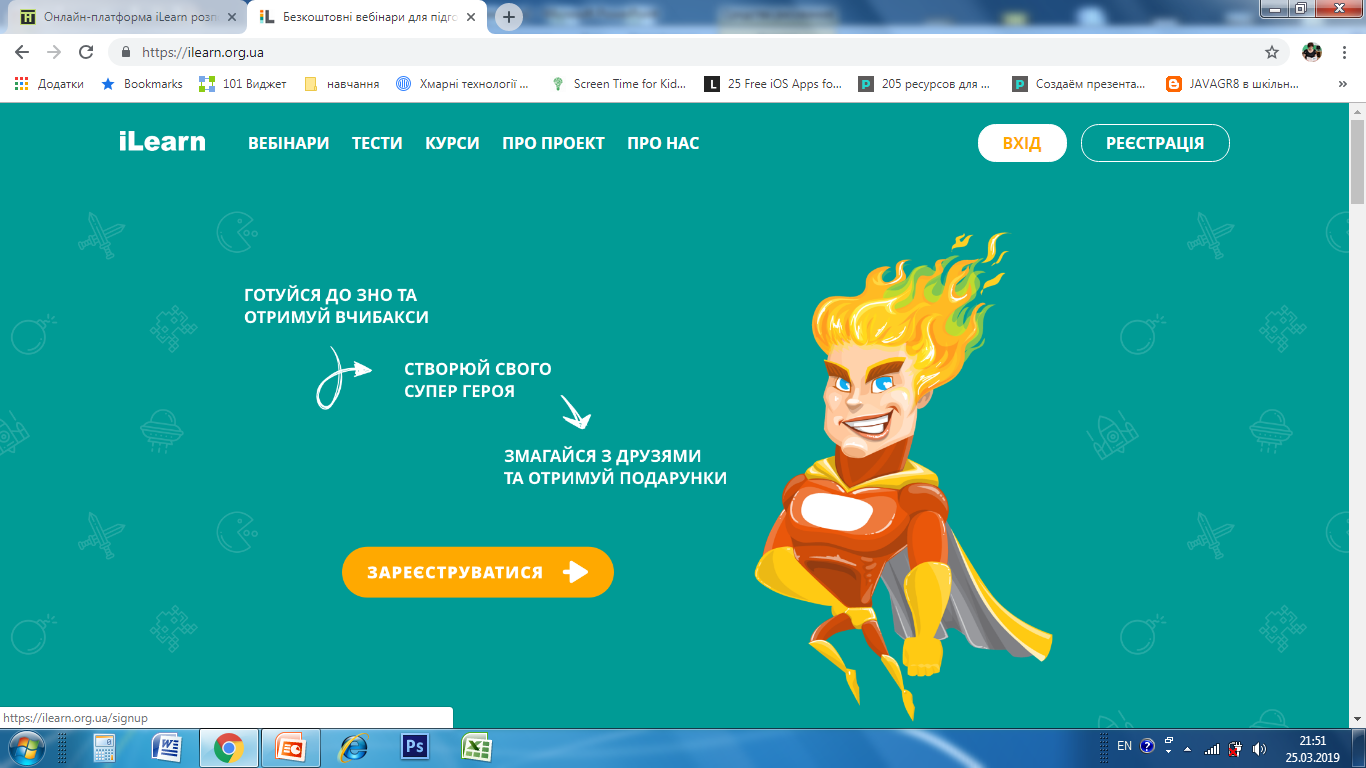 Гейміфікована плтаформа iLearn
iLearn - це відкрита платформа з онлайн-курсами для підготовки до ЗНО для всіх, хто цього потребує і бажає навчатися. Ми прагнемо, щоб усі учні в Україні мали можливість вступити саме до тих ВНЗ, про які мріють, незалежно від місця проживання, навчального закладу чи соціального статусу.
Чайковська Ірина Яківна, заступник директора з методичної роботи
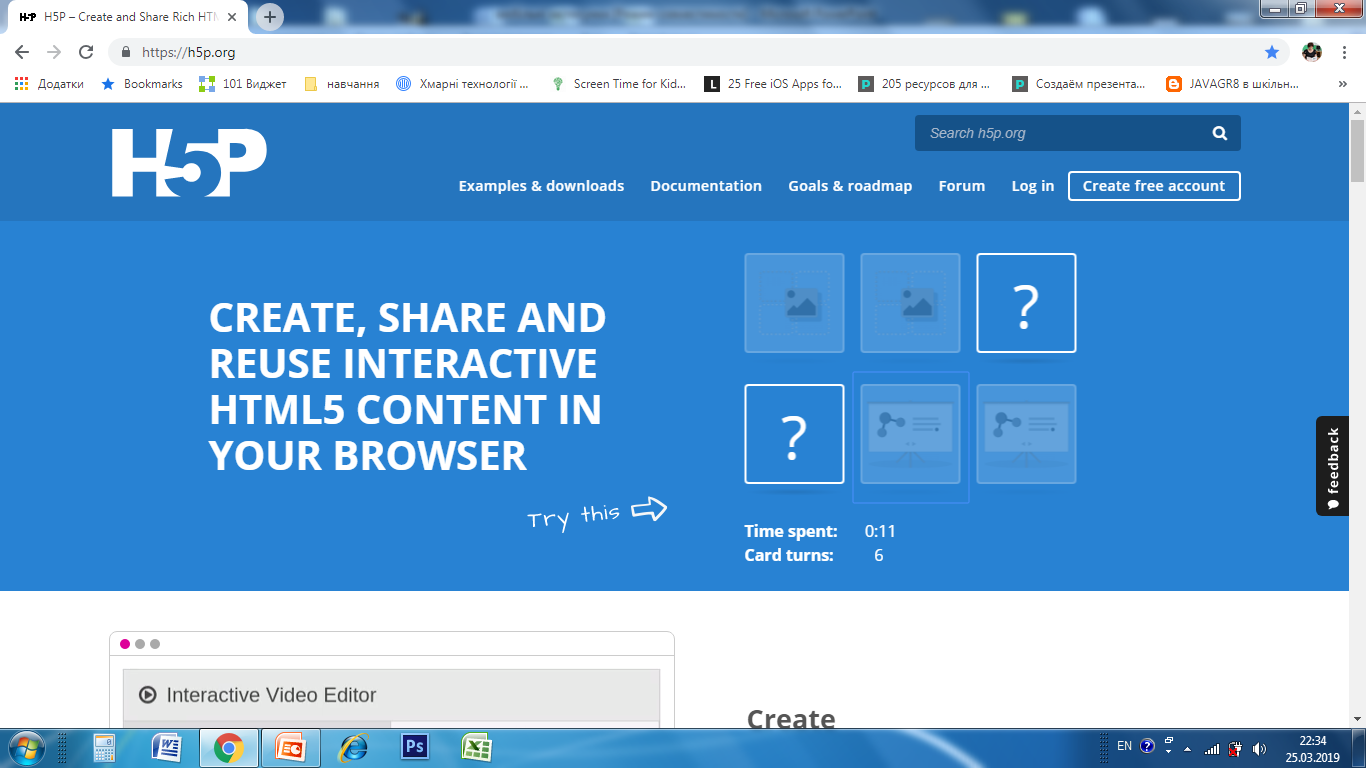 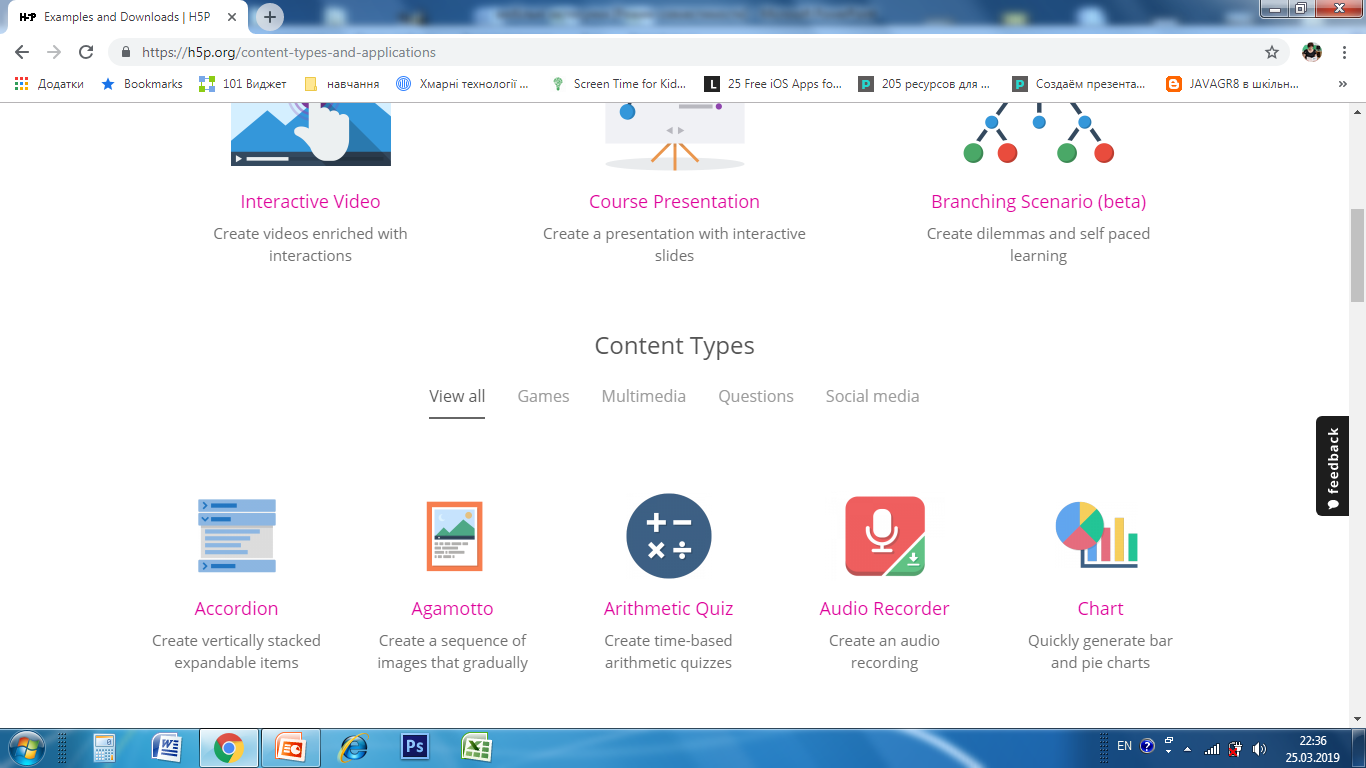 Чайковська Ірина Яківна, заступник директора з методичної роботи
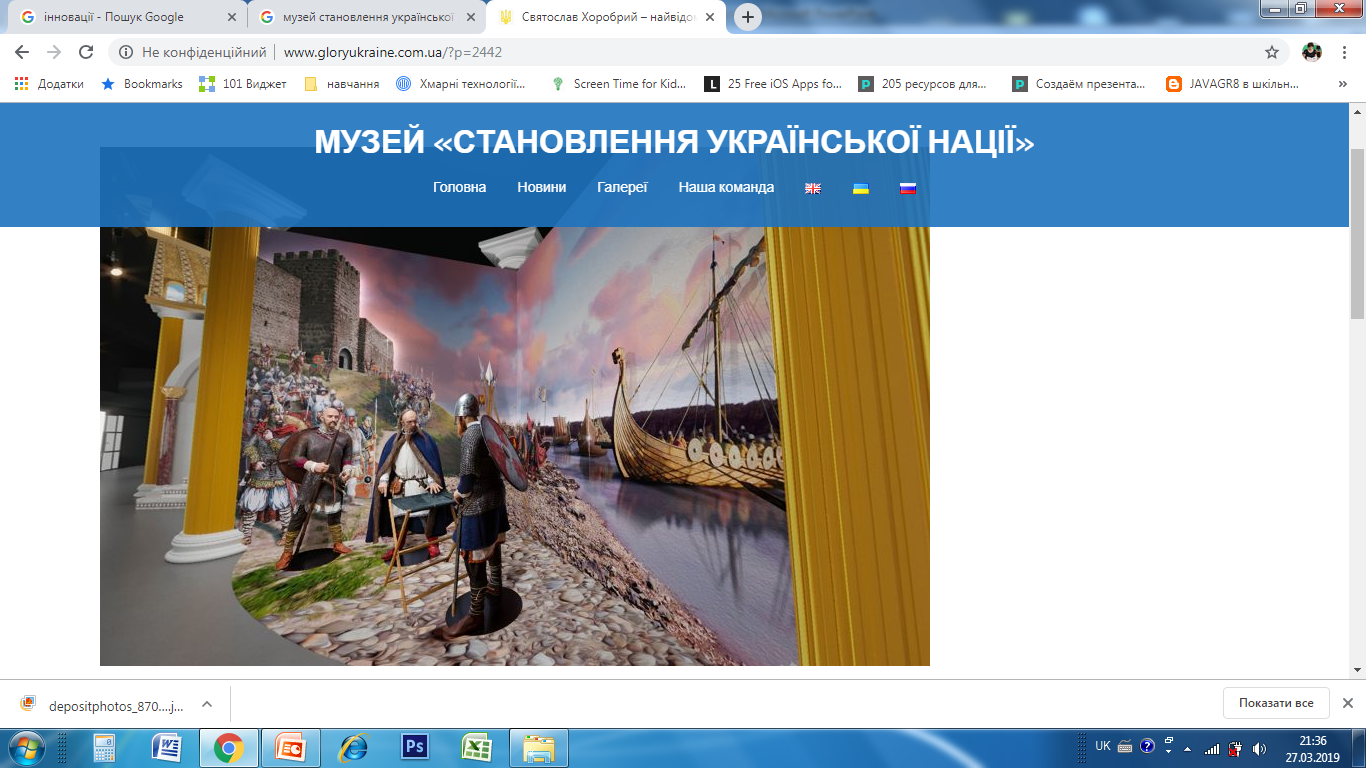 1,5 годинна подорож в минуле у захоплюючому 5-D форматі і відкриття для себе 7 епох становлення української нації
Чайковська Ірина Яківна, заступник директора з методичної роботи
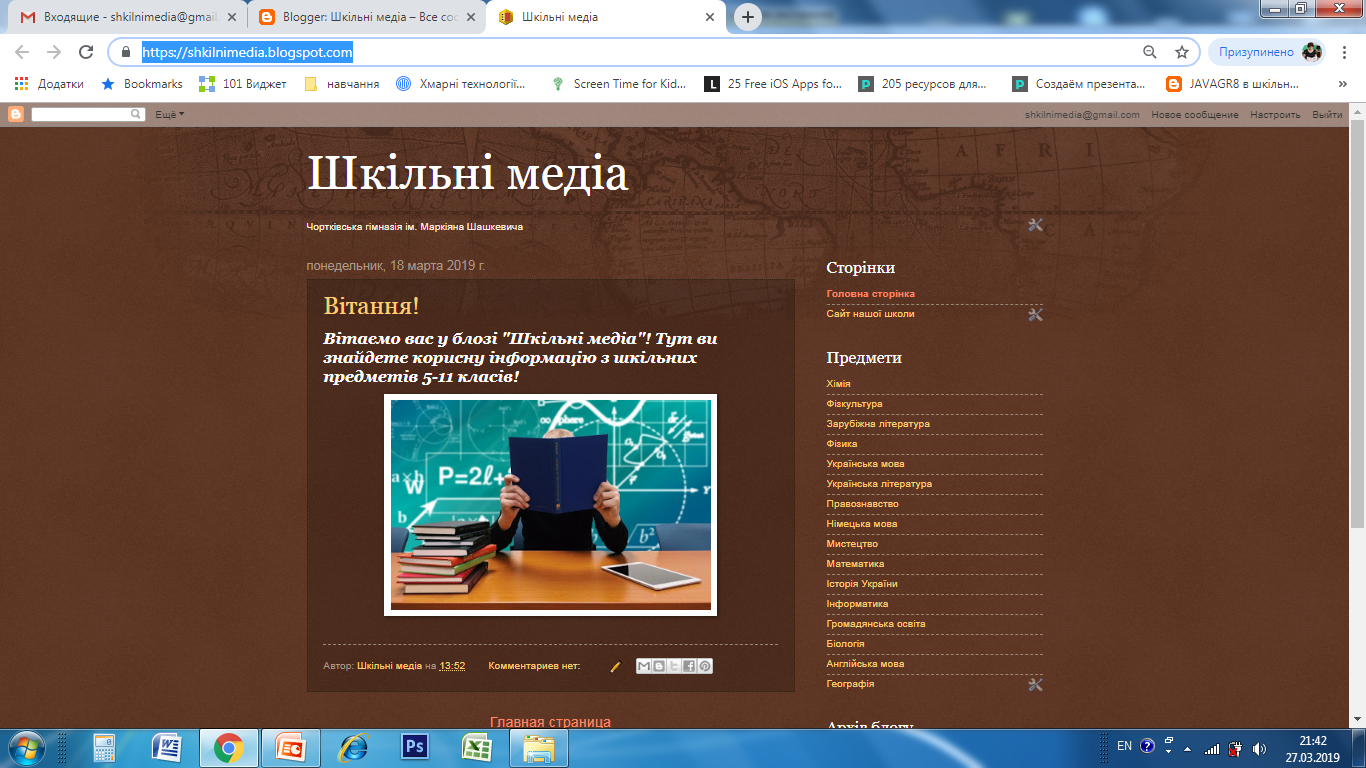 https://shkilnimedia.blogspot.com/
Чайковська Ірина Яківна, заступник директора з методичної роботи